স্বাগতম
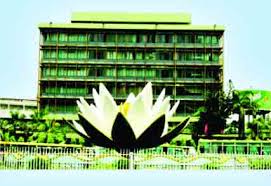 প।রিচিতি
শিক্ষক
মোঃ মাহমুদুল ইসলাম, সহকারি শিক্ষক (ব্যবসায় শিক্ষা )
আট্টাকা কে আলি পাইলট মাধ্যমিক বিদ্যালয়, ফকিরহাট, বাগেরহাট।
পাঠ
শ্রেনিঃ নবম
বিষয়ঃ হিসাব বিজ্ঞান
অধ্যায়ঃ ষষ্ঠ,
সময়ঃ ৪৫ মিনিট
তারিখঃ
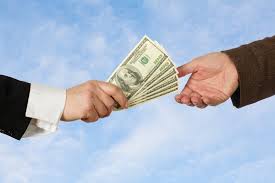 ব্যবসায়ী জনাব  সালাম, করিমের নিকট হতে ৫০,০০০ টাকা ঋণ হিসাবে গ্রহণ করলেন  ।
জাবেদা ,জাবেদার গুরুত্ব ও শ্রেণিবিভাগ
শিখনফল
জাবেদা কি তা বলতে পারবে ।
জাবেদার ছক তৈরি করতে পারবে। 
জাবেদার গুরুত্ব বর্ণনা করতে পারবে ।
জাবেদার শ্রেণিবিভাগ করতে  পারবে ।
জাবেদা হিসাবের প্রাথমিক বই ।জাবেদা তারিখের ক্রম অনুযায়ী  তৈরি করা হয় ।জাবেদায় ডেবট ক্রেডিট দুটি পক্ষ থাকবে ।
কোন লেনদেন সংঘঠিত হওয়ার পর তারিখের ক্রম অনুযায়ী ডেবট ক্রেডিট বিশ্লেষণ পূর্বক সর্ব প্রথম হিসাবের যে বইতে লিপিবদ্ধ করা হয় তাকে জাবেদা  বলে ।
সাধারন জাবেদার নমুনা ছক
জনাব কামাল একজন ব্যবসায়ী তিনি ২০১৪ সালের  ৬ জানুয়ারি তারিখে বিক্রির উদ্দেশ্যে ৫,০০০টাকার পণ্য নগদে ক্রয় করেন ।
জনাব কামালের 
জাবেদা
জাবেদার শ্রেণি বিভাগ
ক্রয় জাবেদাঃ বিক্রয়ের ঊদ্দেশ্যে  সকল প্রকার বাকিতে পণ্য ক্রয় সংক্রান্ত লেনদেন ক্রয় জাবেদার লিপিবদ্ধ করা হয়।
ক্রয় জাবেদার নমুনা ছক
বিক্রয় জাবেদাঃ প্রতিষ্ঠানের সকল প্রকার বাকিতে পণ্য বিক্রয় সংক্রান্ত লেনদেন বিক্রয় জাবেদায় লিপিবদ্ধ করা হয়।
বিক্রয় জাবেদার নমুনা ছক
ক্রয় ফেরত জাবেদাঃ বাকিতে ক্রয়কৃত পণ্য বিক্রেতার নিকট ফেরত দেওয়া হলে ক্রয় ফেরত জাবেদায় লিপিবদ্ধ করা হয়।
ক্রয় ফেরত জাবেদার নমুনা ছক
বিক্রয় ফেরত জাবেদাঃ বাকিতে বিক্রয়কৃত পন্য ক্রেতার নিকট হতে ফেরত পাওয়া গেলে তা বিক্রয় ফেরত জাবেদায় লিপিবদ্ধ করা হয়।
বিক্রয় ফেরত জাবেদার নমুনা ছক
দলীয় কাজ
জনাব কামাল একজন ব্যবসায়ী ২০১৪ সালের জানুয়ারি মাসে তার ব্যবসায়ে নিন্মোক্ত লেনদেনগুলো সংগঠত হয় ।
জানুয়ারি -১ নগদ ১,০০,০০০টাকা ও ২৫০০০টাকার যন্ত্রপাতি নিয়ে ব্যবসা শুরু করেন ।
জানুয়ারি -৫ নগদে পণ্য জন্য আসবাব পত্র ক্রয় । 
# উপরোক্ত লেনদেনের বিক্রয় ২৫,০০০ টাকা ।
জানুয়ারি -২৫ অফিসের আলোকে জনাব কালামের জাবেদা প্রস্তুত কর।
মূল্যায়ন
জাবেদায় কয়টি কলাম থাকে ?
জাবেদাকে খতিয়ানের কি রুপ বই বলা হয়?
বিশেষ জাবেদা কত প্রকার ?
বাকীতে পণ্য ক্রয় কোন জাবেদায় অন্তর্ভূক্ত হবে ?
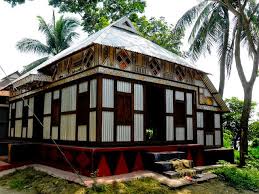 বাড়ির কাজ
জাবেদাকে খতিয়ানের সহকারি বই বলা হয় কেন ? ব্যাখ্যা কর ।
ধন্যবাদ
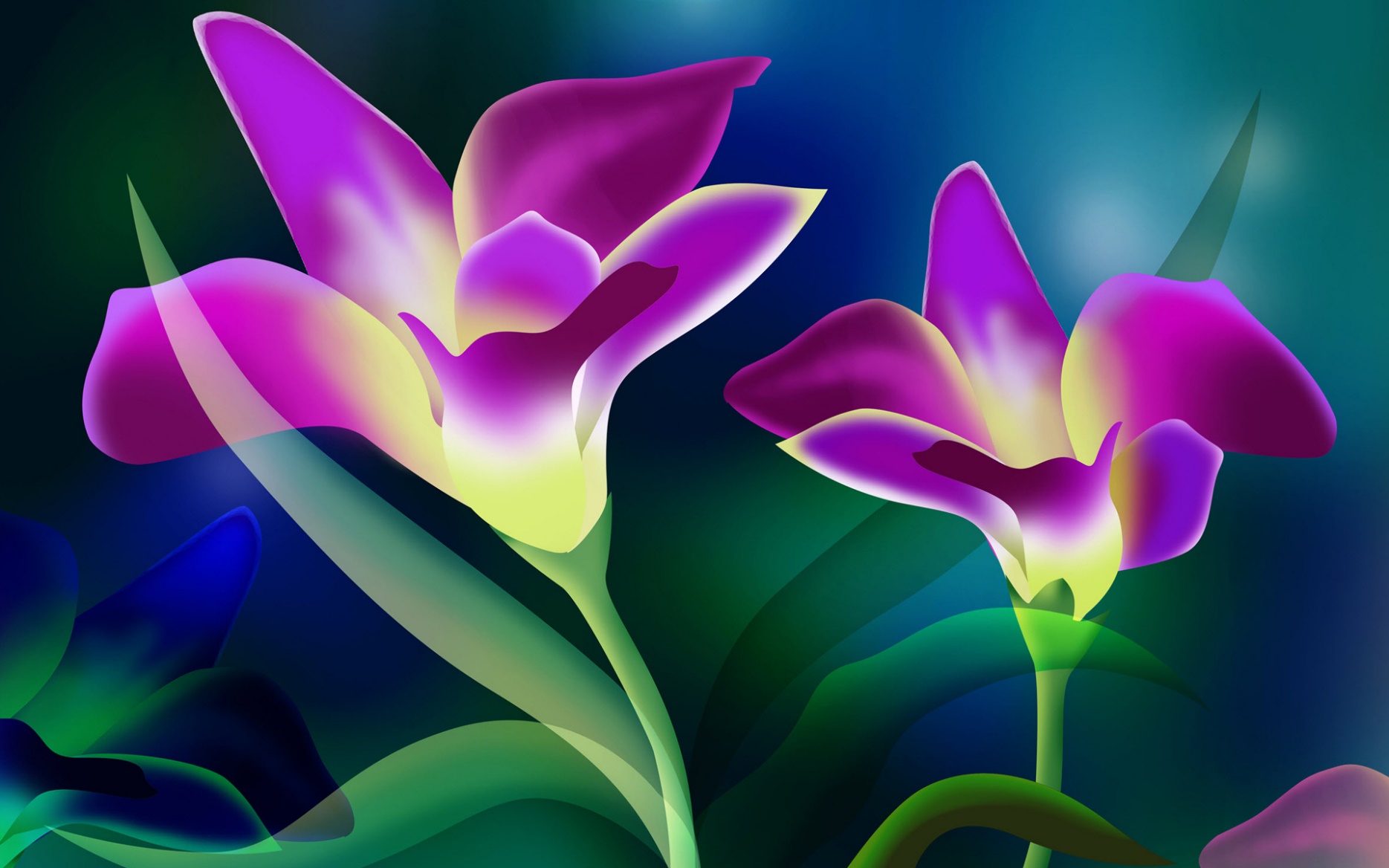